Figure 5. Selective knockdown and pharmacological inhibition of P2X7R increases the longevity of TNAP-/- mice. PLP but ...
Hum Mol Genet, Volume 25, Issue 19, 1 October 2016, Pages 4143–4156, https://doi.org/10.1093/hmg/ddw248
The content of this slide may be subject to copyright: please see the slide notes for details.
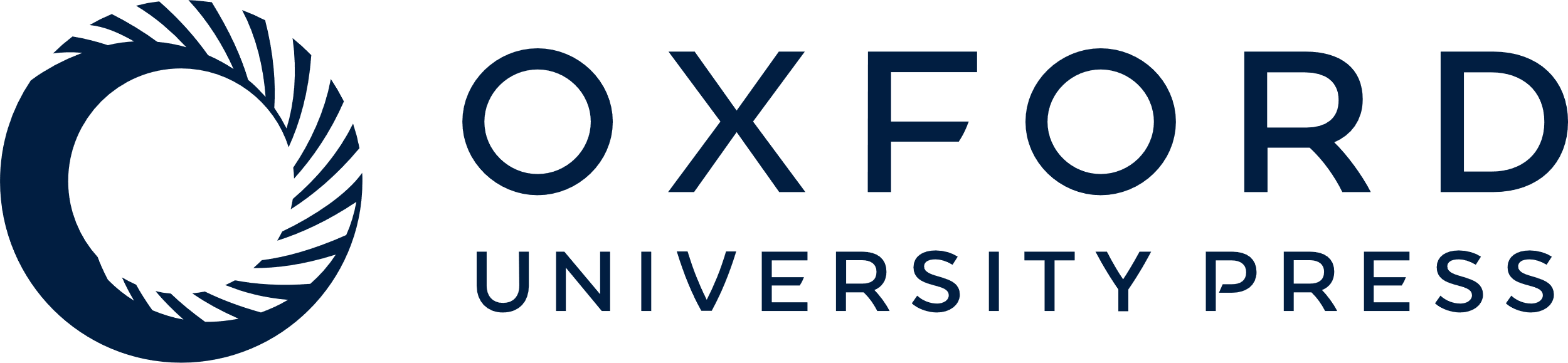 [Speaker Notes: Figure 5. Selective knockdown and pharmacological inhibition of P2X7R increases the longevity of TNAP-/- mice. PLP but not PL decreases the response to Bz-ATP of P2X7EGFP cells from dentate gyrus. (A) Survival of TNAP-/- mice (black; n = 5) and TNAP-/-; P2X7R-/- mice (grey; n = 10). The log-rank test was used to compare survival between groups. (B) Representative patch-clamp recordings illustrating current responses to 100 μM Bz-ATP in EGFP-positive neurons placed in dentate gyrus from P2X7EGFP mice in the absence (vehicle) or the presence of 300 μM PLP or PL. (C) Graph indicates the quantification of patch-clamp recordings showing a significant decrease in the response to Bz-ATP when the slices are pre-treated with PLP (n ≥ 3 mice at P9; cells ≥ 6 per mouse), but not with PL (n ≥ 3 mice at P9; cells ≥ 5 per mouse). **P < 0.01 between pharmacological pre-treatment and the corresponding vehicle using one-way ANOVA followed by Tukeýs multiple comparison test. Data in bar graphs depict mean ± s.e.m.


Unless provided in the caption above, the following copyright applies to the content of this slide: © The Author 2016. Published by Oxford University Press.This is an Open Access article distributed under the terms of the Creative Commons Attribution Non-Commercial License (http://creativecommons.org/licenses/by-nc/4.0/), which permits non-commercial re-use, distribution, and reproduction in any medium, provided the original work is properly cited. For commercial re-use, please contact journals.permissions@oup.com]